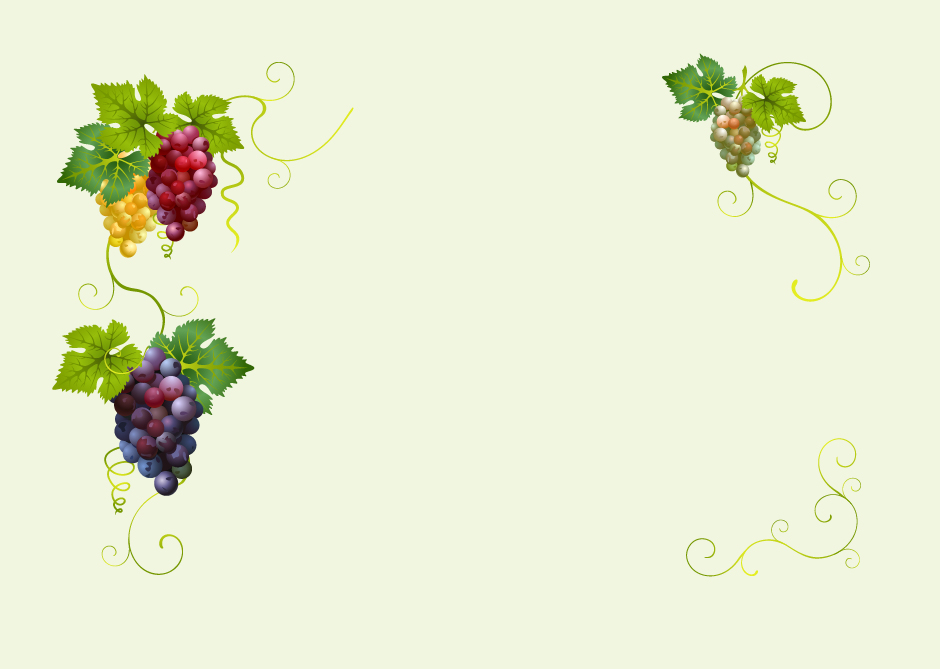 Istituto Comprensivo Megali Melito Roccaforte
Scuola dell’Infanzia “Rumbolo”
Sezione Anni 5
Visita Didattica 
alle “Cantine Visalli”
16 ottobre 2014
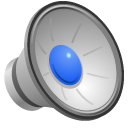 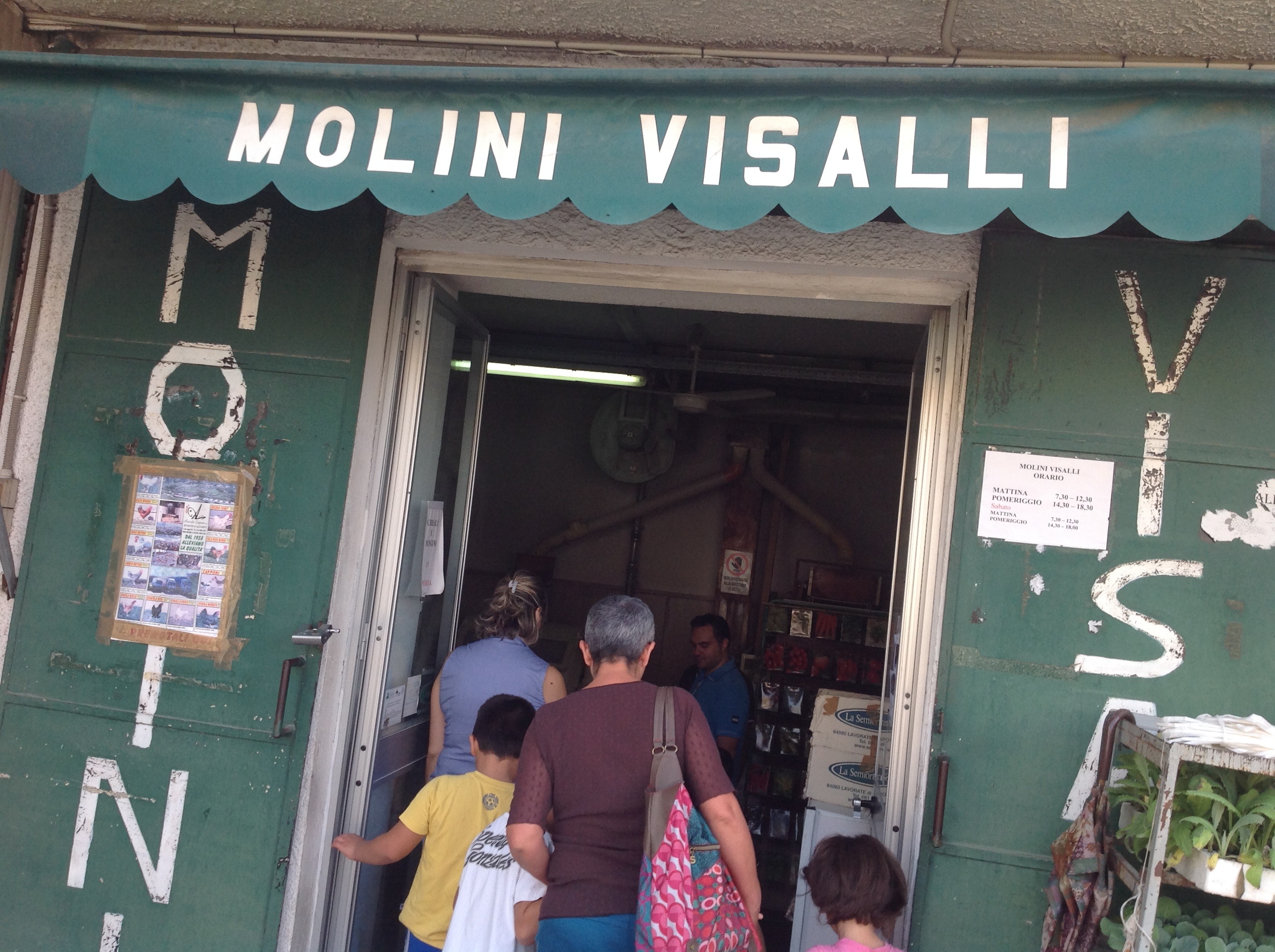 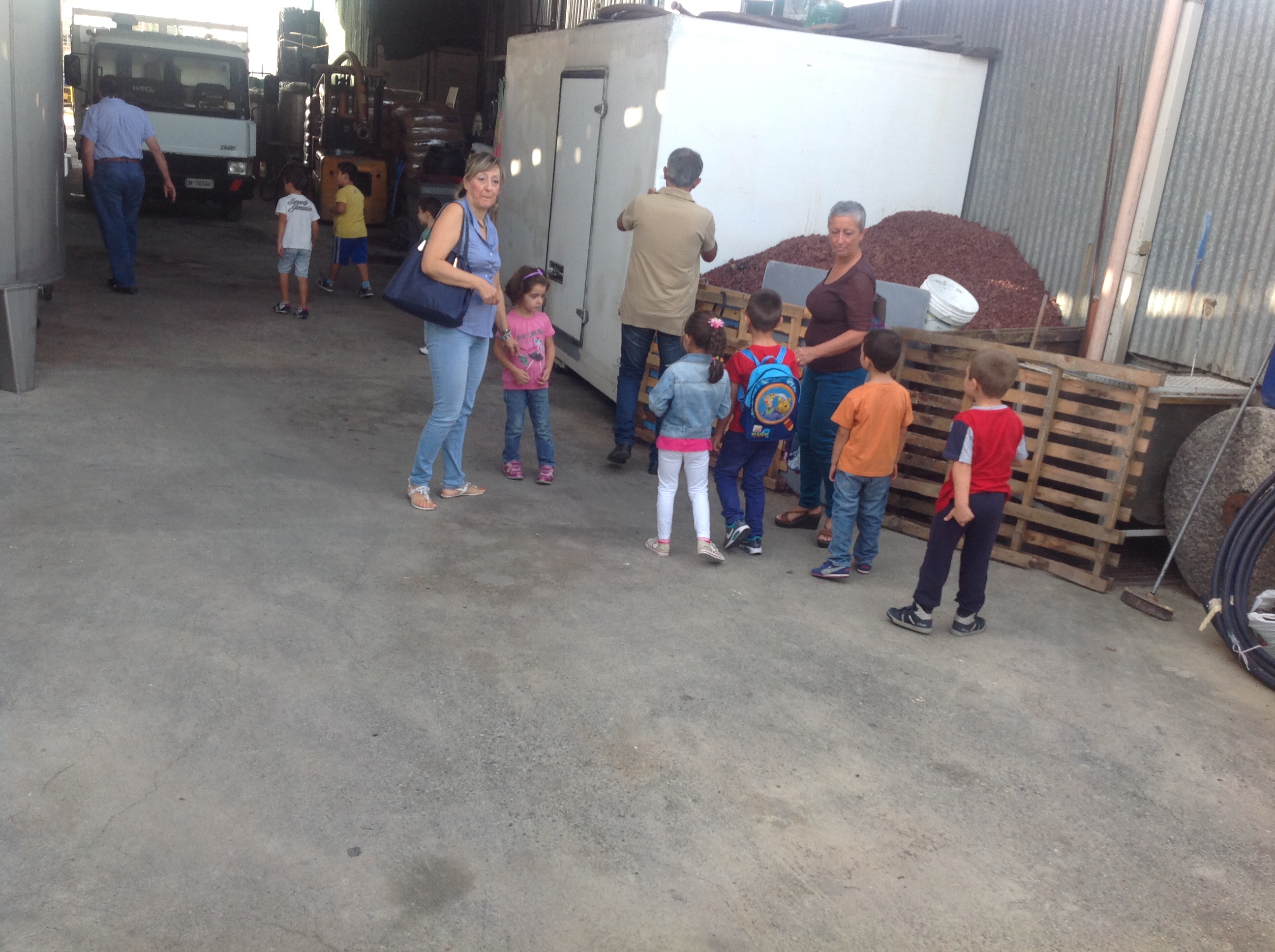 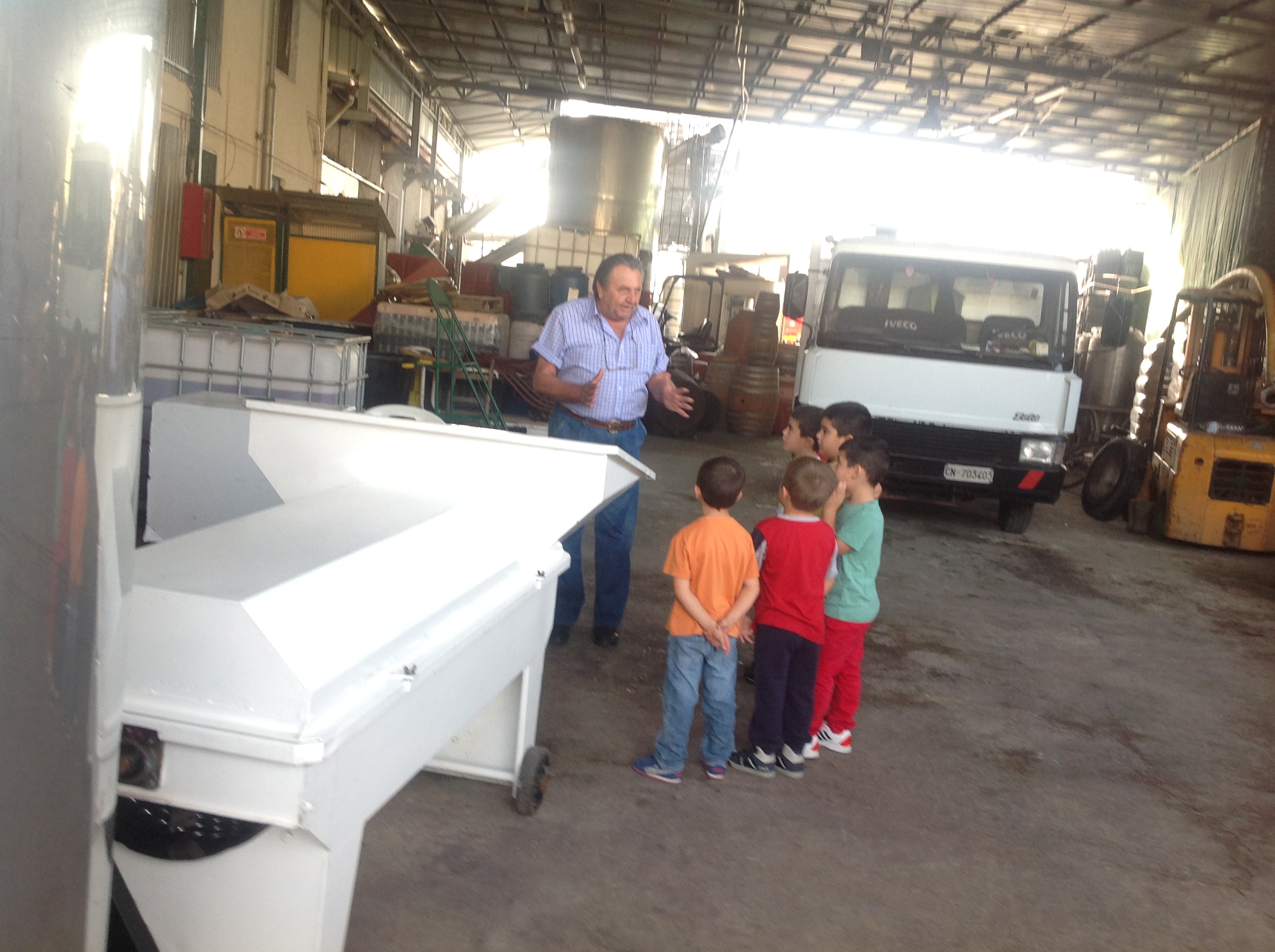 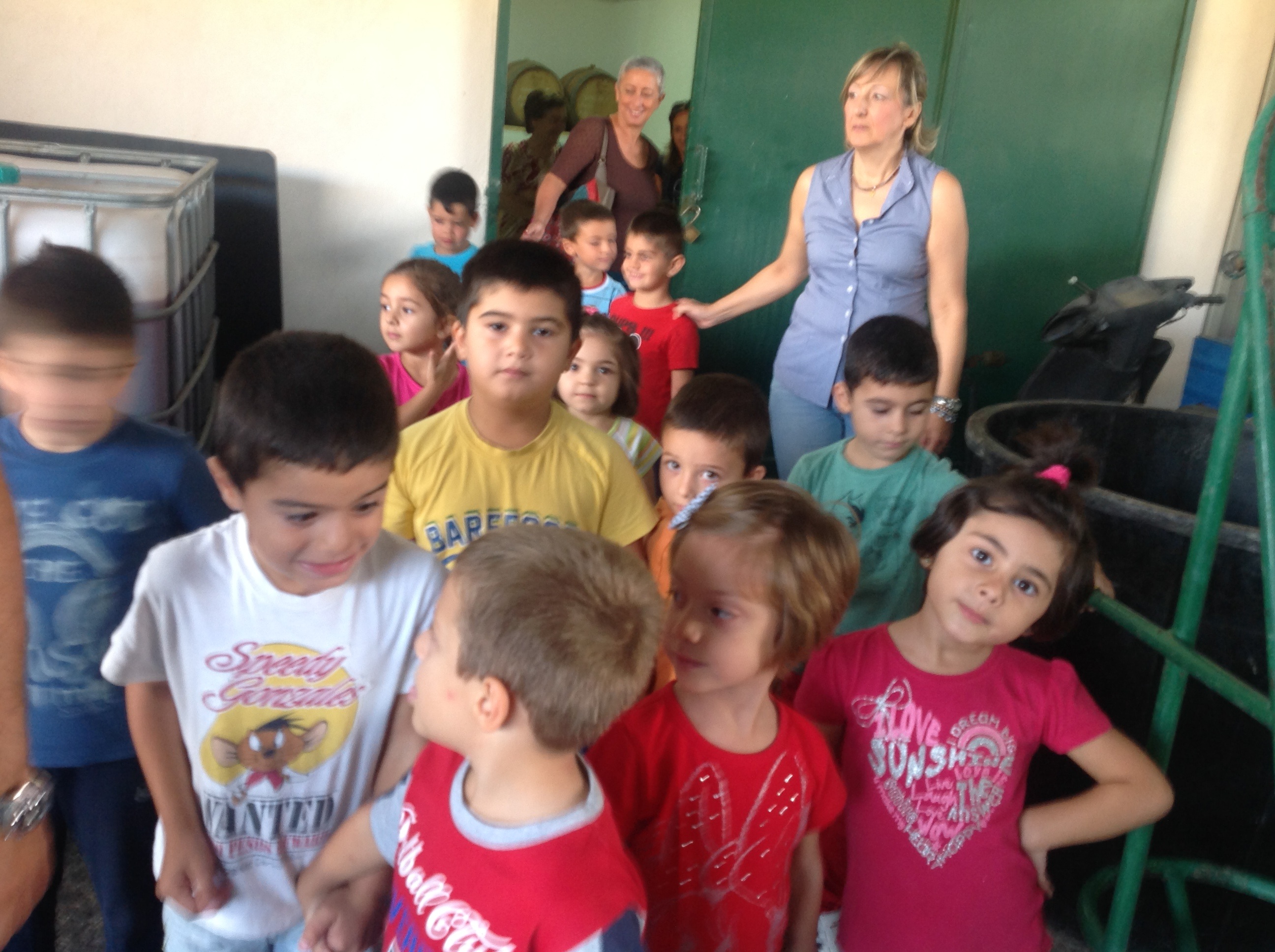 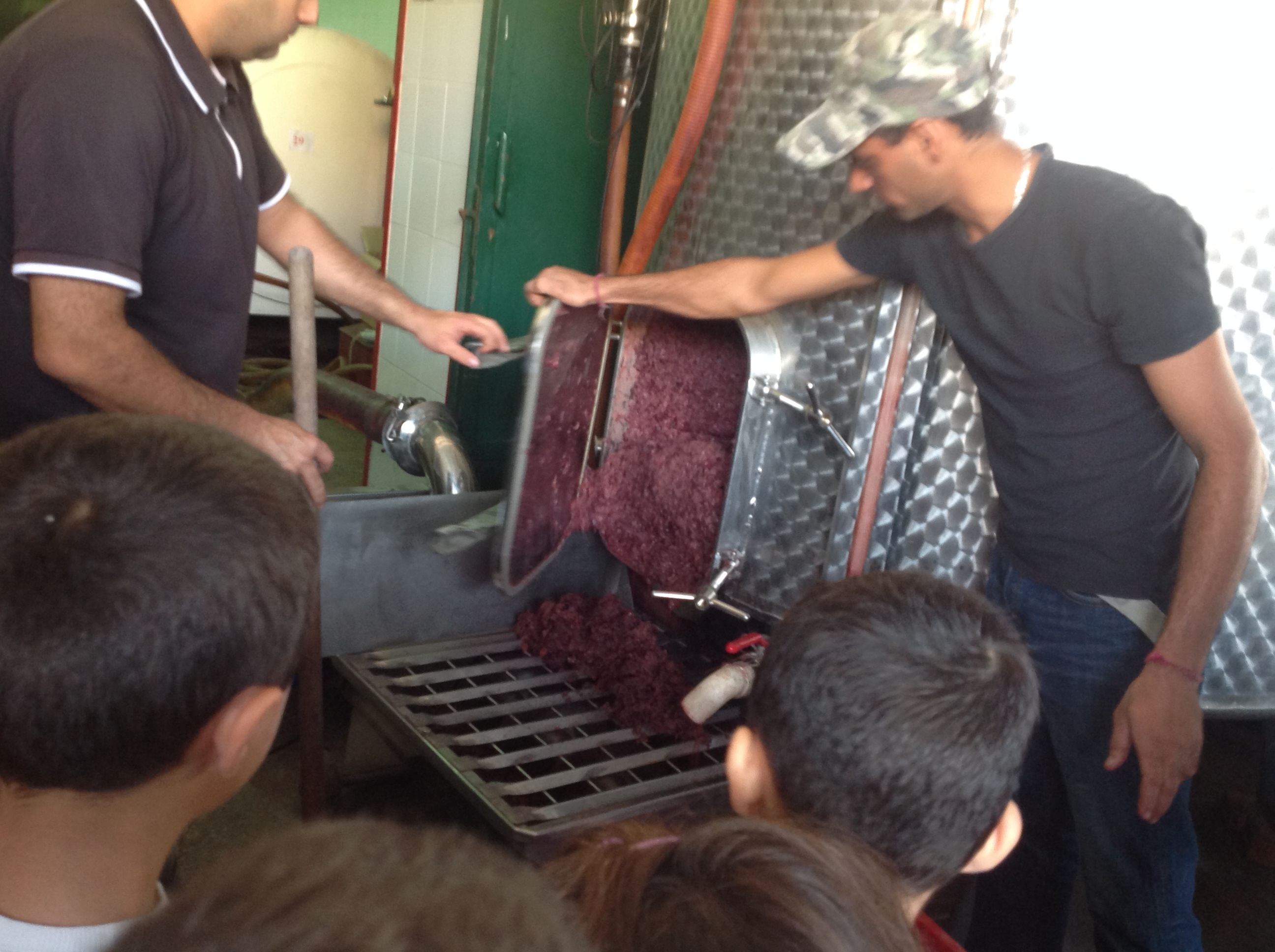 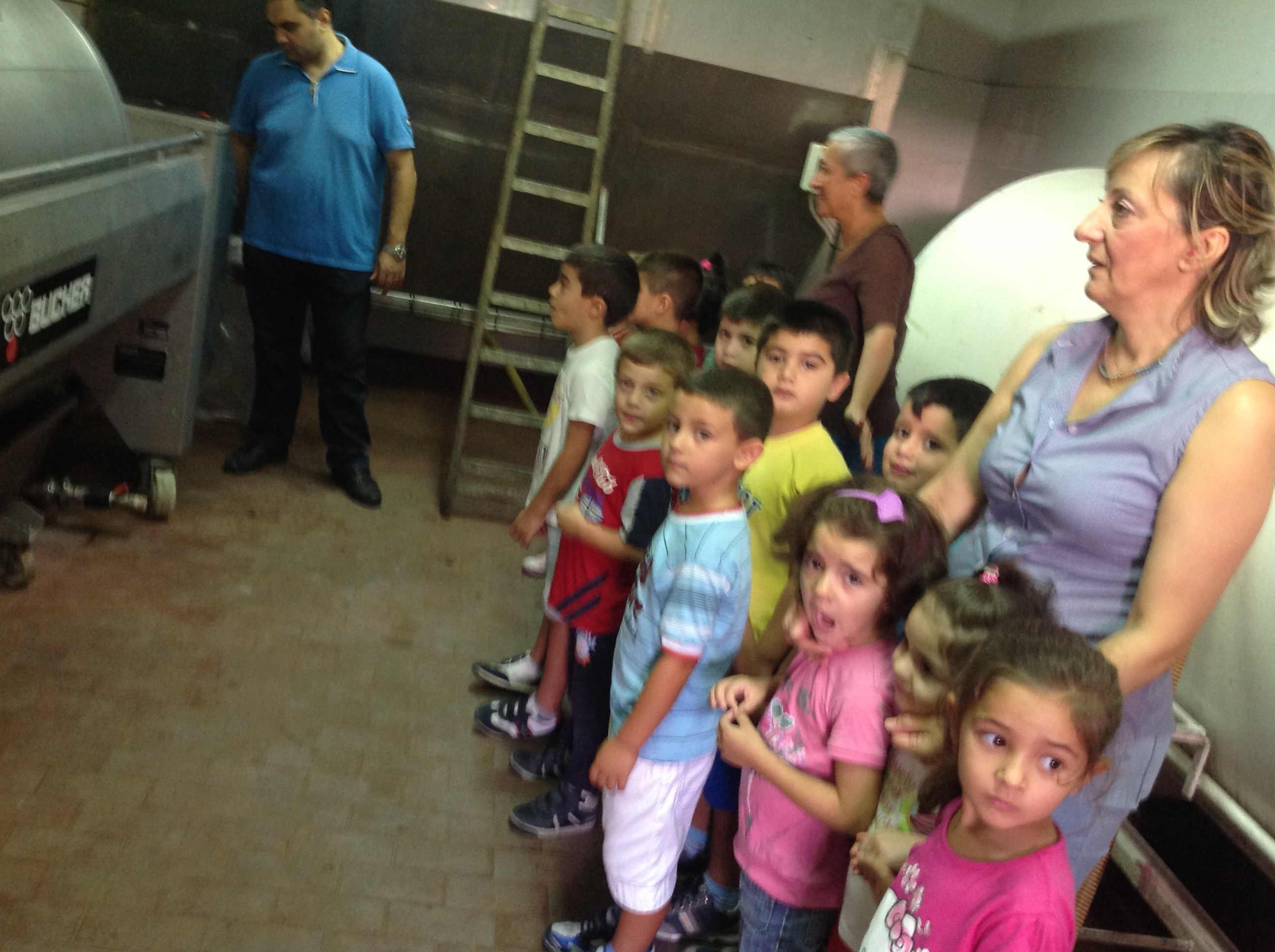 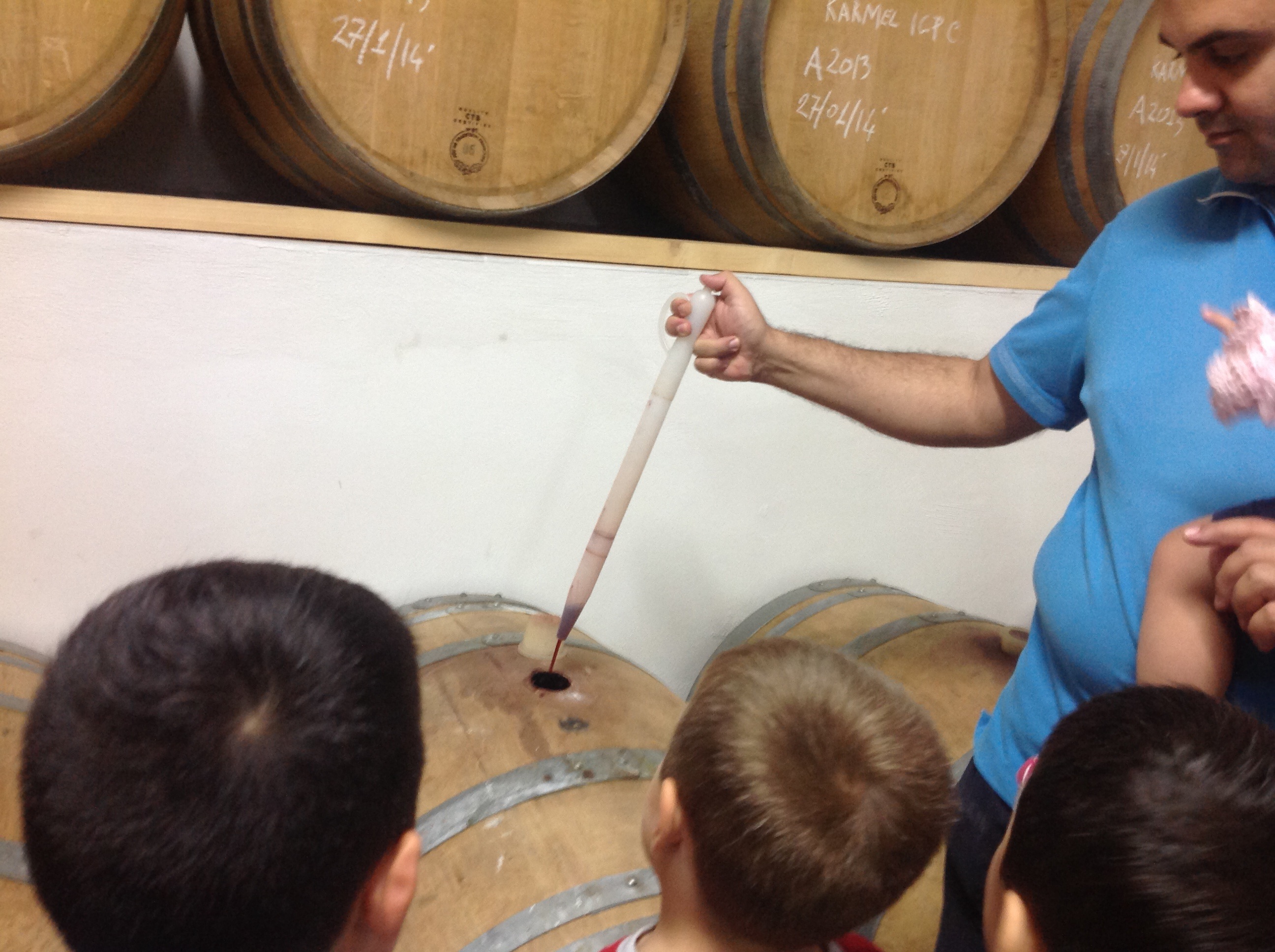 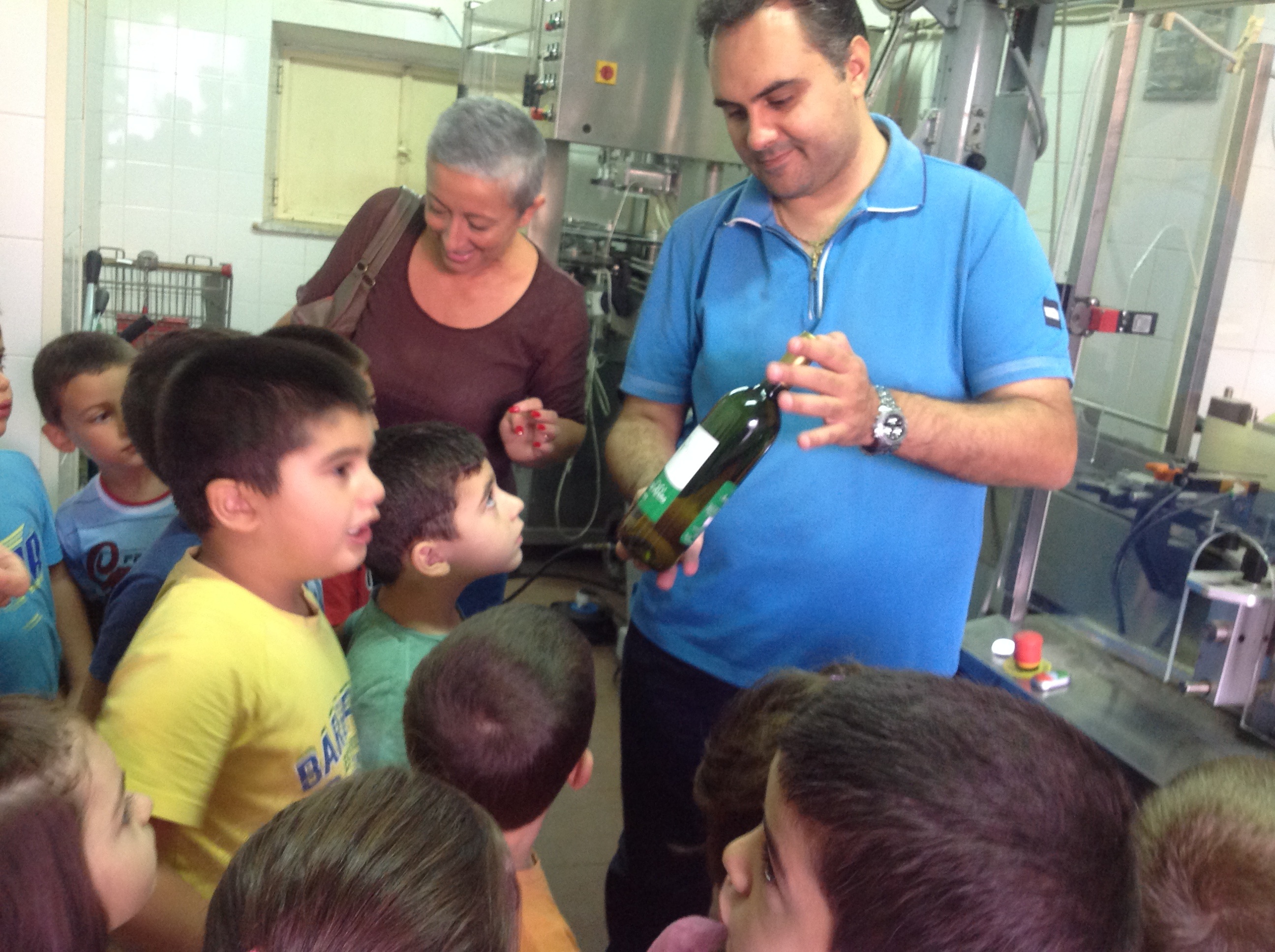 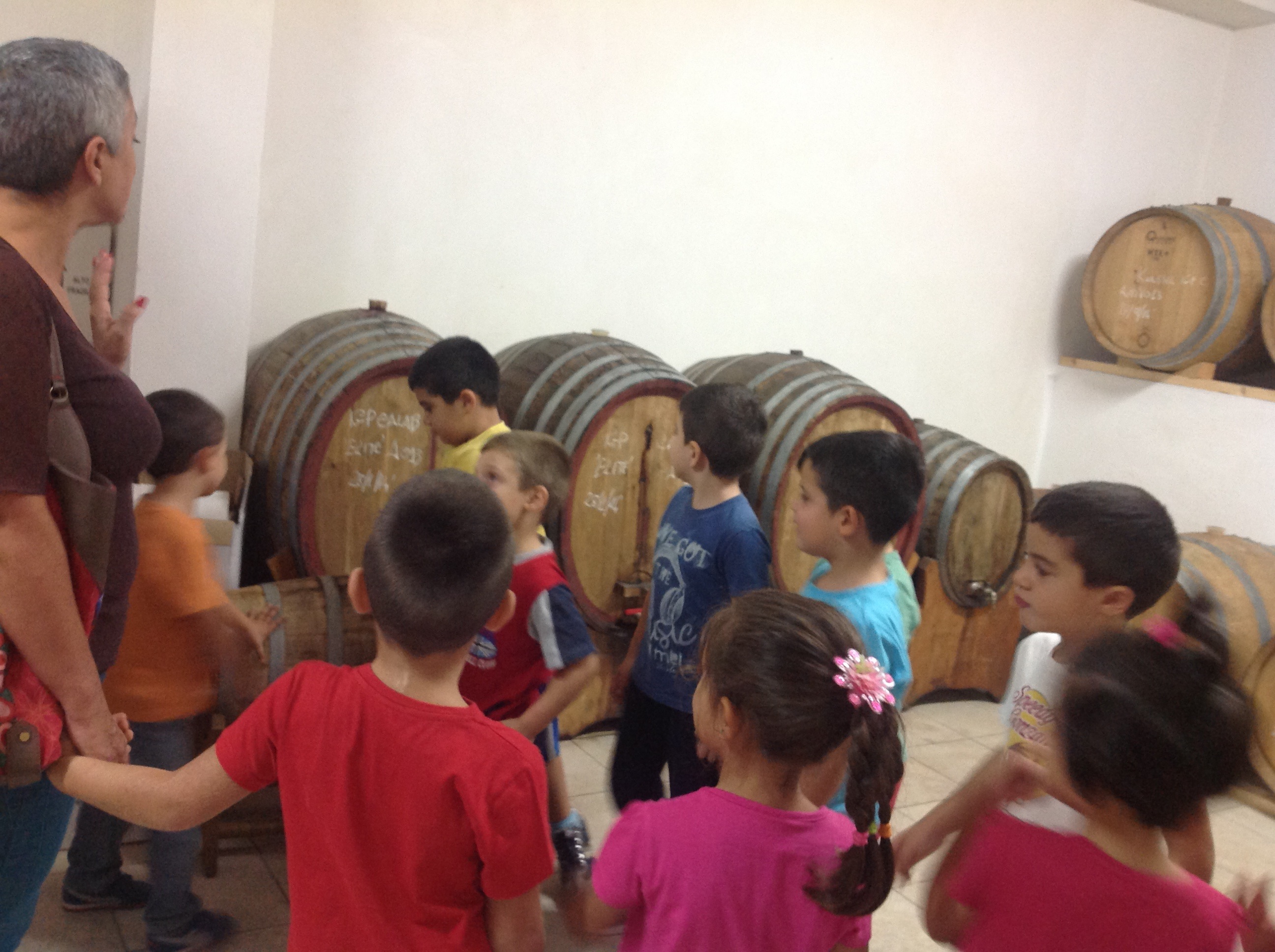 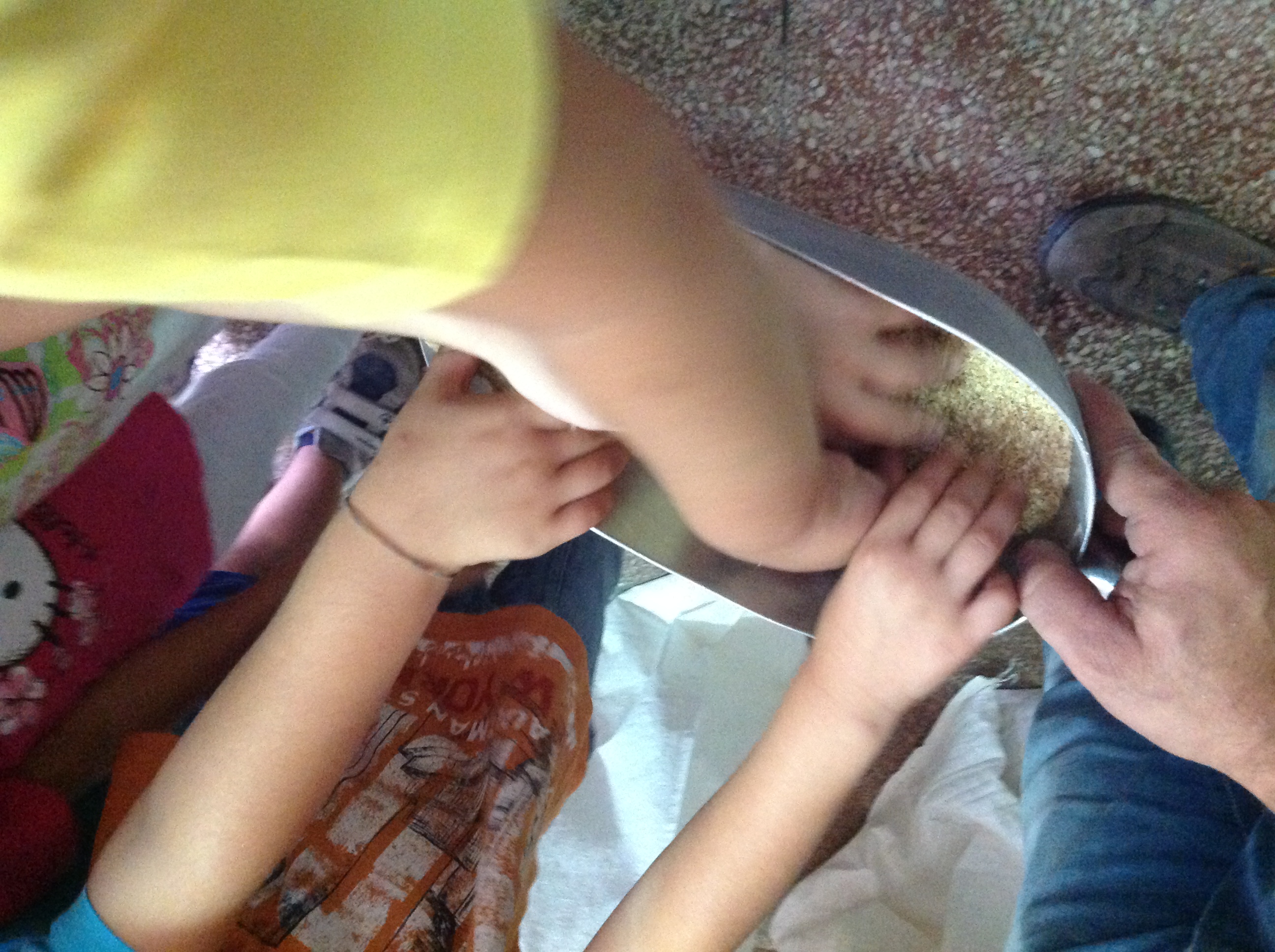 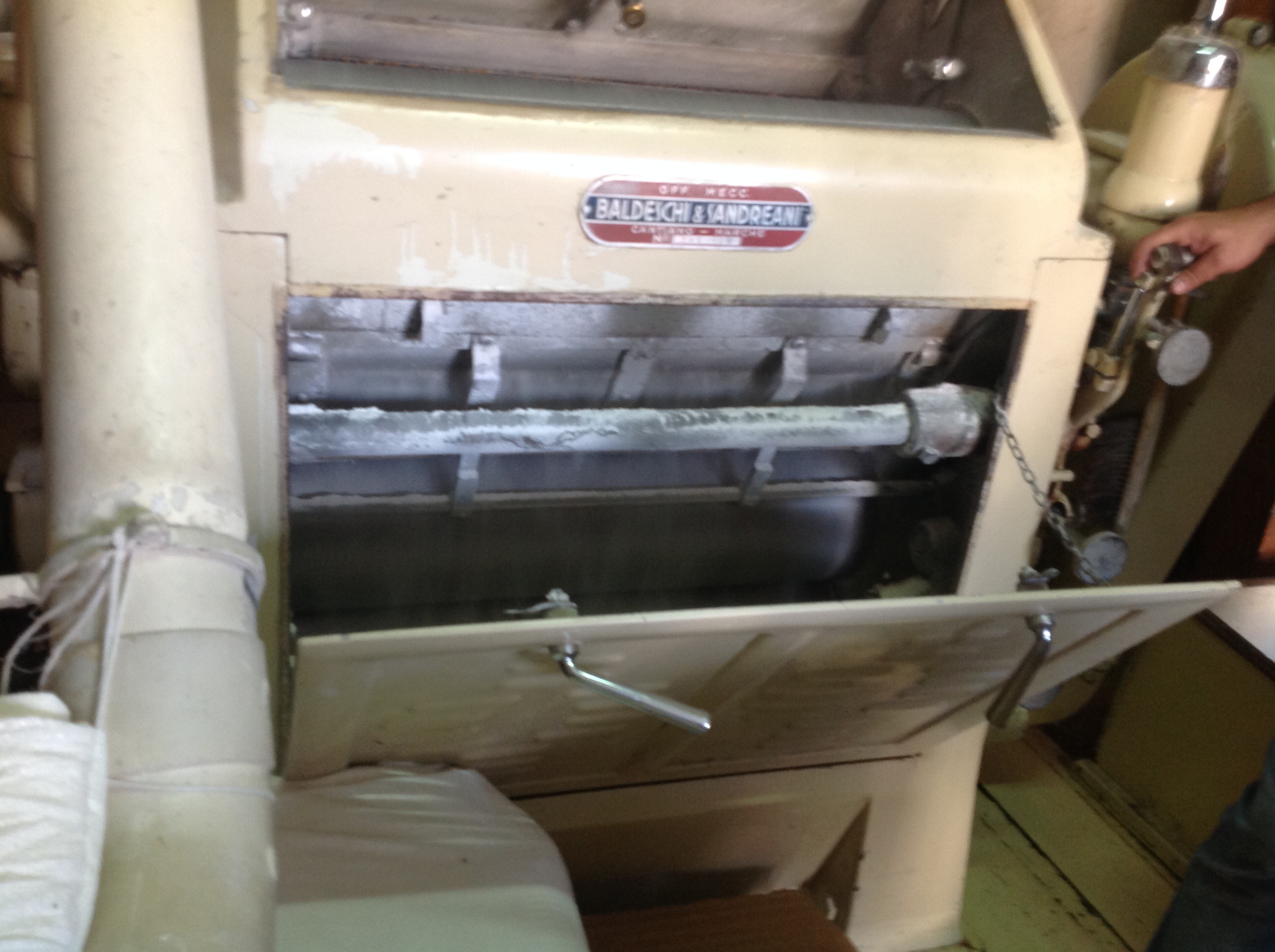 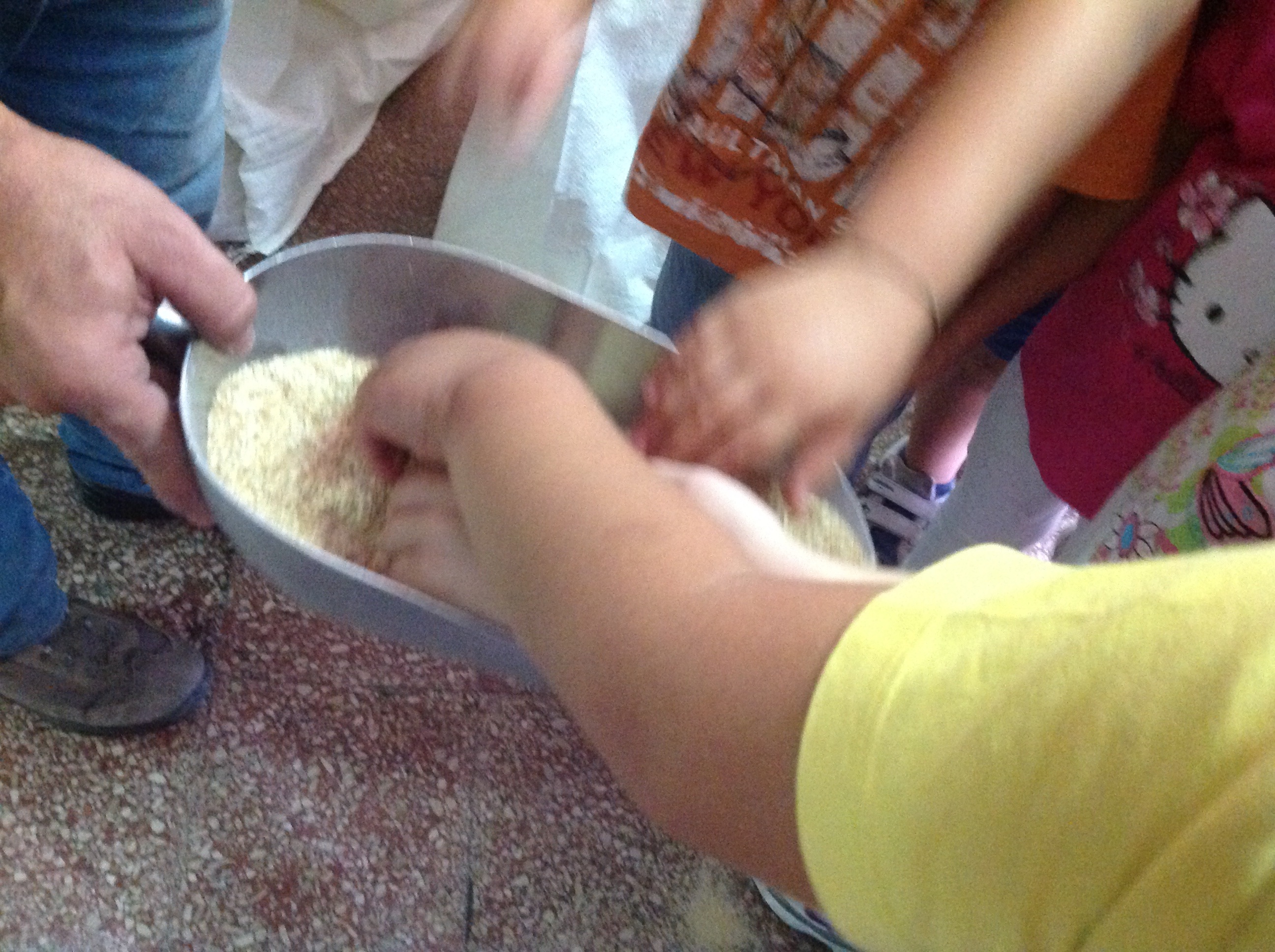 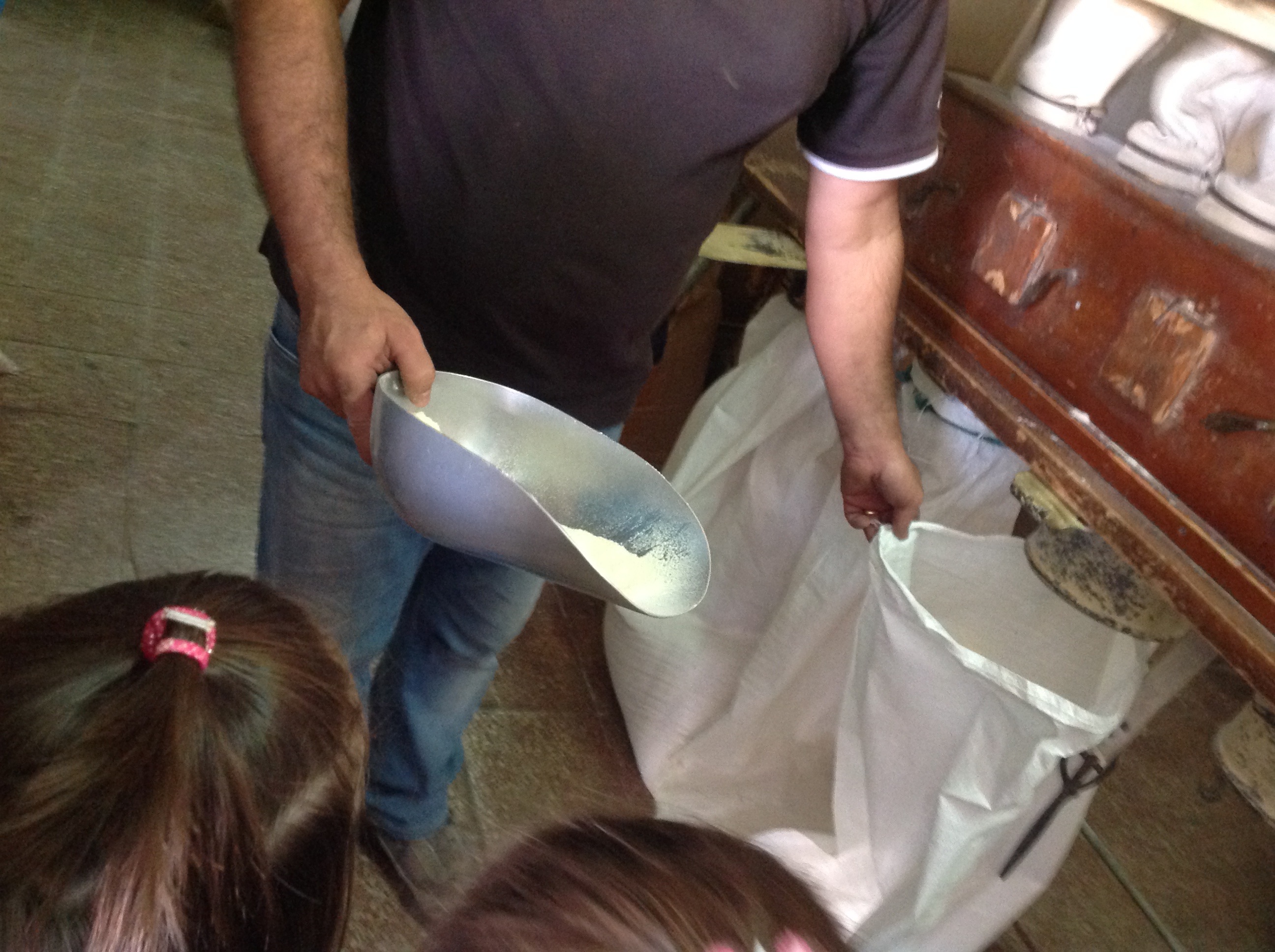 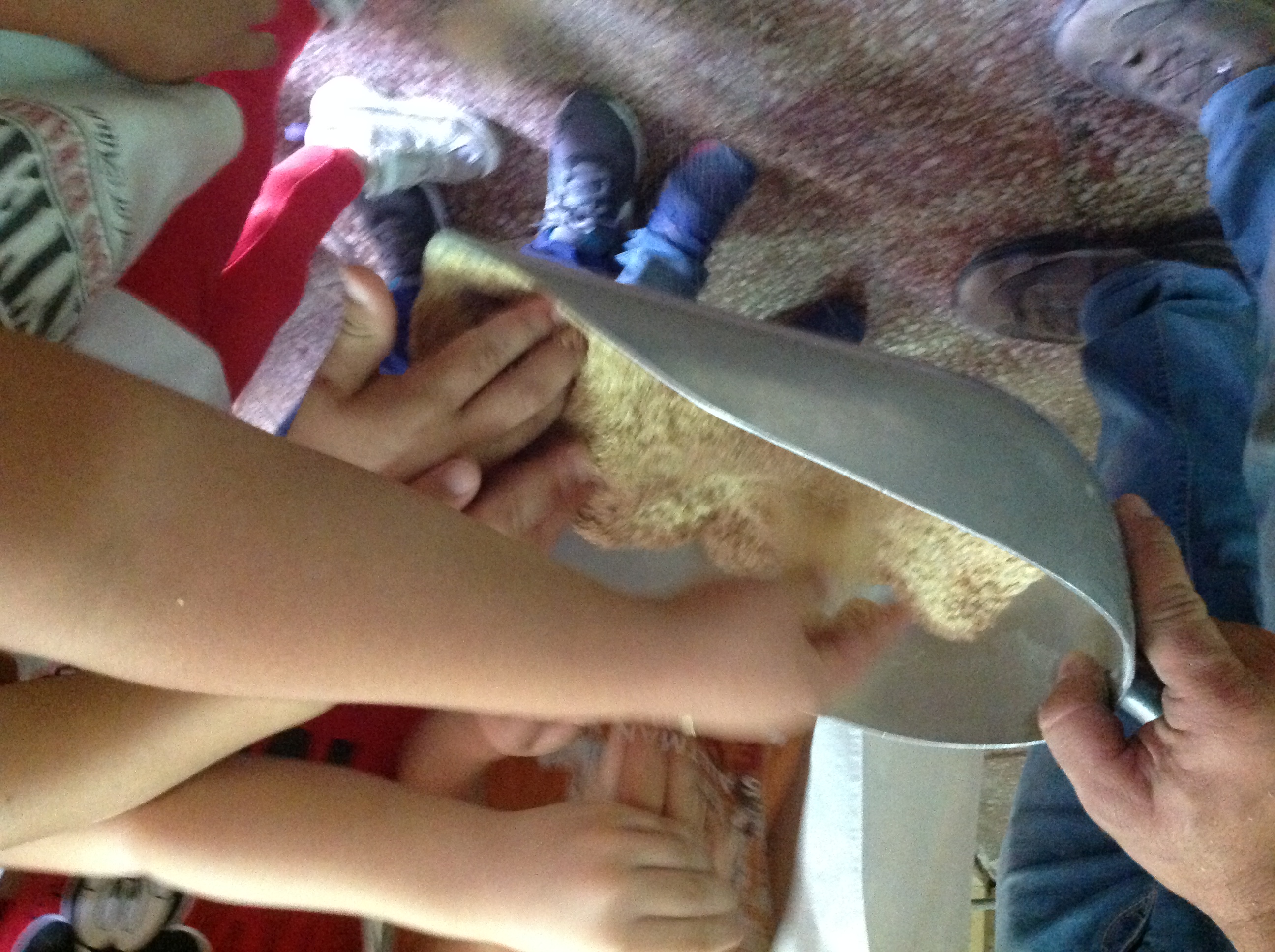 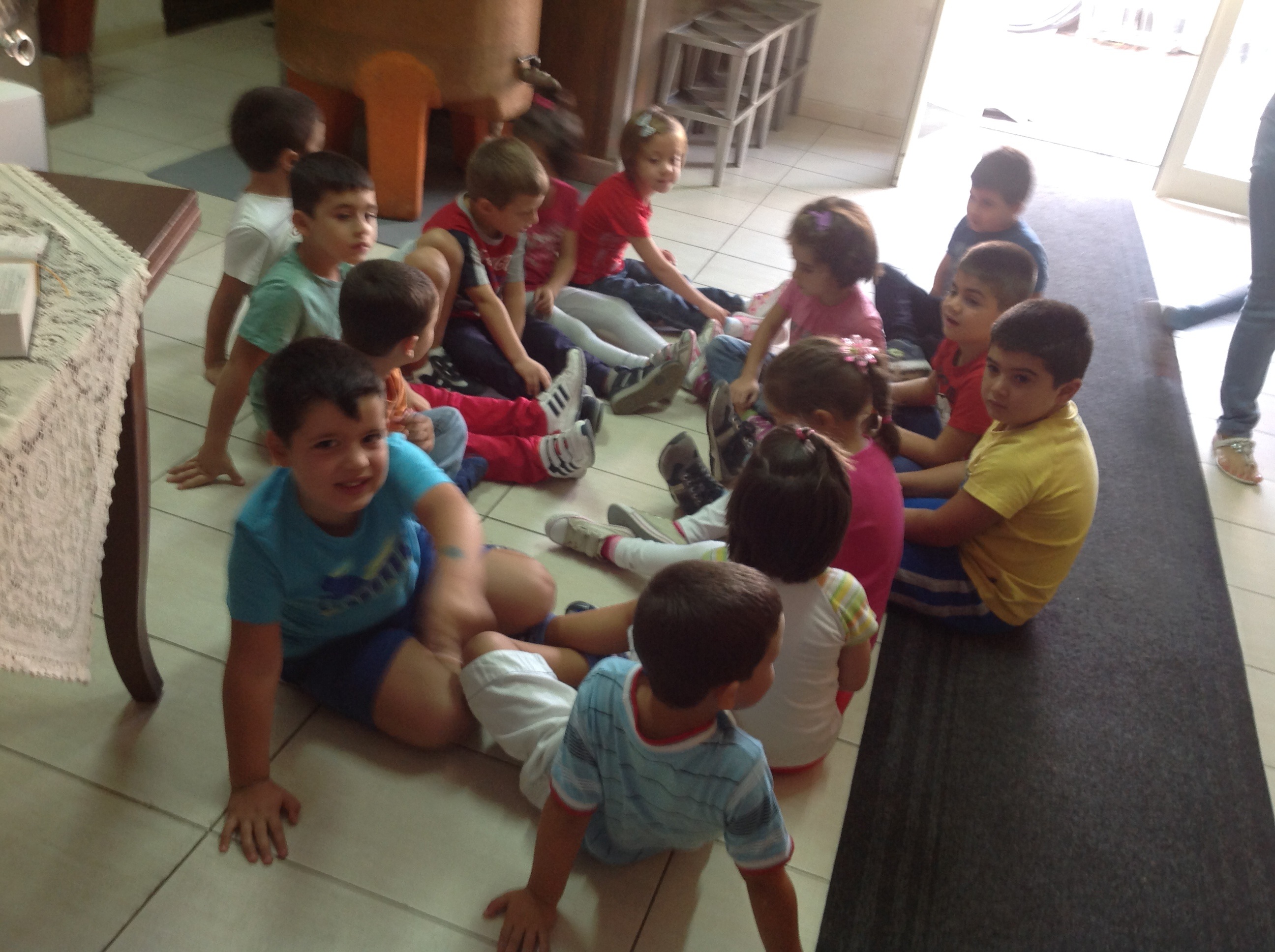 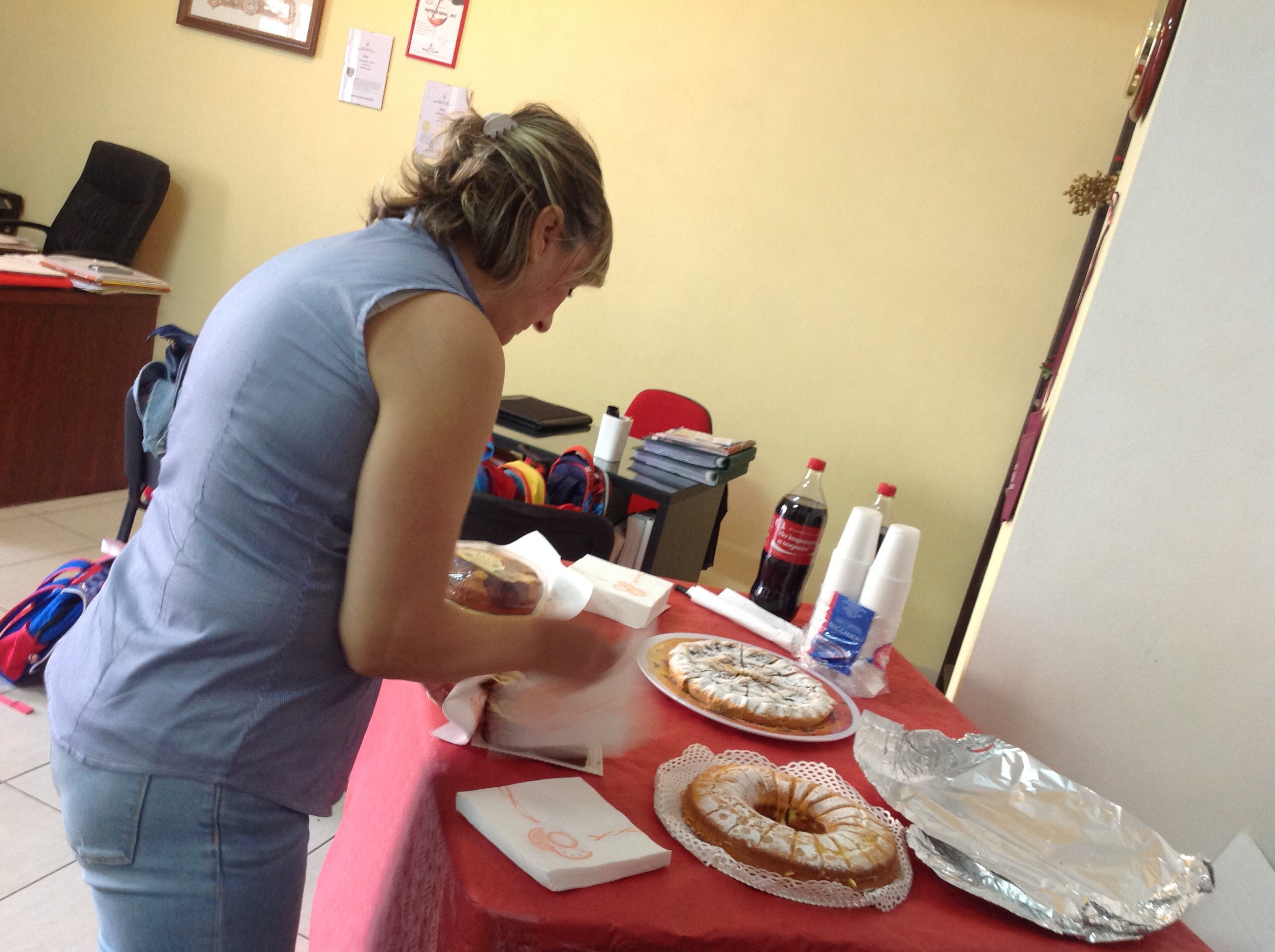 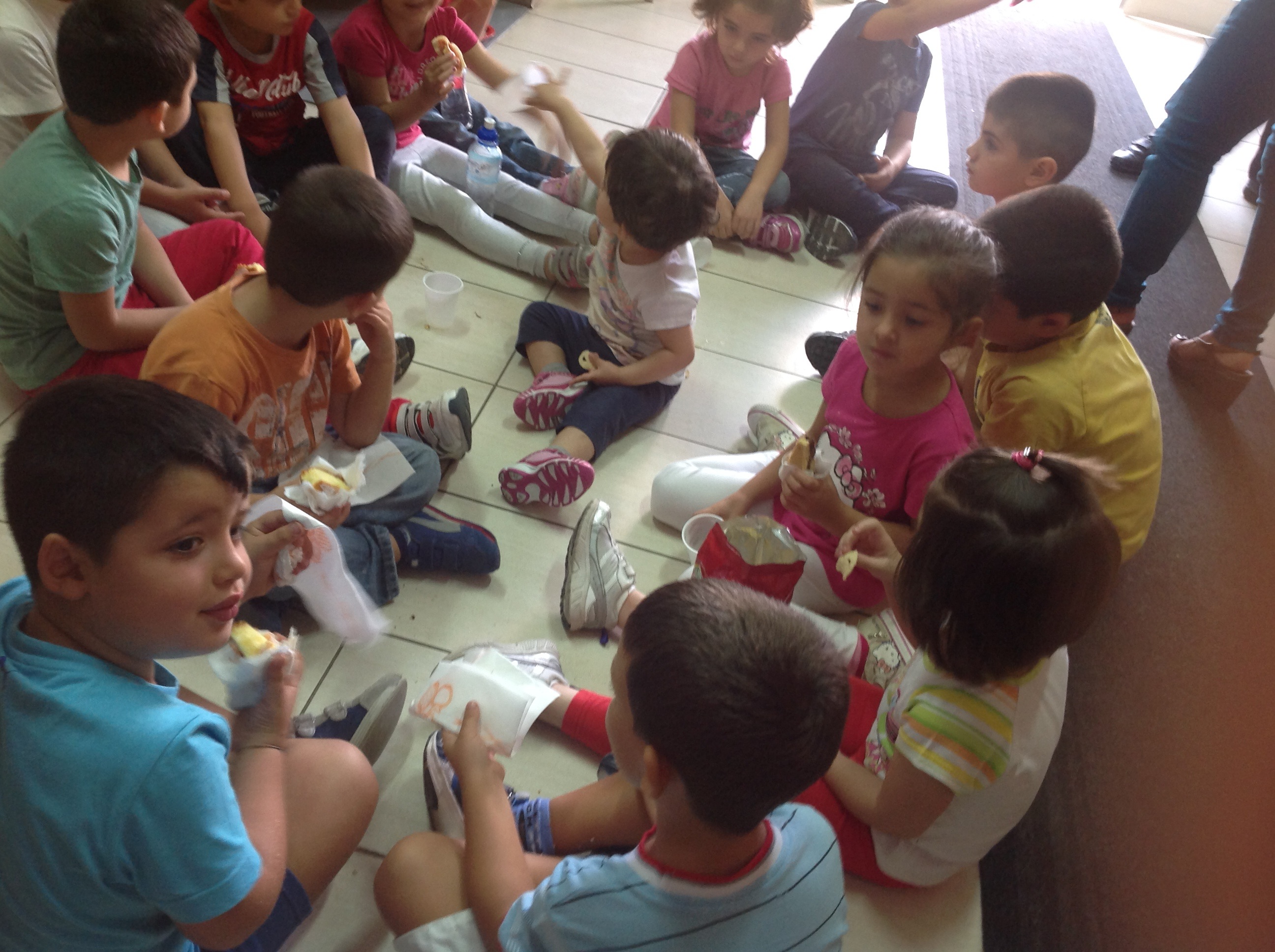